Bayes for Beginners
Graziella Quattrocchi & Louise MarshallMethods for Dummies
2014
Question
A disease occurs in 0.5% of population.

A diagnostic test gives a positive result in:
99% of people with the disease
  5% of people without the disease (false positive)

A random person off the street is found to have a positive test result.

What is the probability that this person has the disease?
A: 0-30%
B: 30-70%
C: 70-99%
How do we figure this out?
A disease occurs in 0.5% of population.
99% of people with the disease have a positive test result.
5% of people without the disease have a positive test result.

A = disease
B = positive test result

P(A)	= 0.005			(probability of having disease)
P(~A)	= 1 – 0.005 = 0.995	(probability of not having disease)

P(B) 	=  P(B|A) * P(A)     +     P(B|~A) * P(~A)
	= (0.99 * 0.005)     +    (0.05 * 0.995)
	=  0.055

i.e. >5% of all tests are positive
Conditional Probabilities
P(B|A)	     = 0.99 		probability of +ve result given disease

P(~B|A)    = 1 – 0.99 = 0.01	probability of -ve  result given disease

P(B|~A)    = 0.05		probability of +ve result given no disease

P(~B|~A)  = 1 – 0.05 = 0.95	probability of -ve  result given no disease


We want:			
P(A|B)
probability of disease given positive test result
Let’s take an example population
A = disease
B = positive test result

P(A)  = 0.005
P(B)  = 0.055
Population = 1000
positive test = 55
P(A,B)
disease = 5
P(A,B)
Joint Probability
We already know the test result was positive….
We have to take that into account!
Population = 1000
Of all the people already in the purple circle, how many fall into the P(A,B) part?

P(A|B) = P(A,B)/P(B)
positive test = 55
P(B)
P(A,B)
disease = 5
P(A)
Bayes’ Theorem
P(A|B) = P(A,B)/P(B)
The same follows for the inverse:
P(B|A) = P(A,B)/P(A)
Therefore, the joint probability can be expressed as:
P(A,B) = P(A|B)*P(B)
P(A,B) = P(B|A)*P(A)
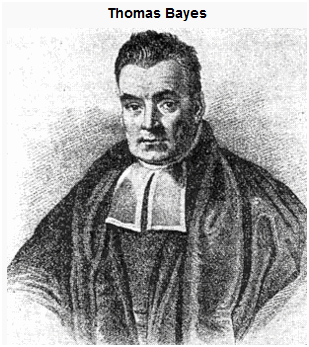 And with a bit of shuffling we get:
P(A|B) = P(B|A) * P(A)
P(B)
Using Bayes’ Theorem
P(A) 	 = 0.005				           A = disease
P(B|A)  = 0.99					           B = positive test
P(B) 	 = 0.055
P(A|B) = P(B|A) * P(A)
P(B)
P(A|B) =   0.99 * 0.005
0.055
=   0.09
A positive test result only increases your probability of having the disease to 9%, simply because the disease is very rare (relative to the false positive rate).
Some terminology
likelihood
prior
posterior
P(A|B) = P(B|A) * P(A)
P(B)
marginal probability
P(A): 	before test result, we estimate a 0.5% chance of having the disease

P(B|A):  probability of a positive test result given an underlying disease

P(B): 	probability of observing this outcome, taken over all possible values of A
	(disease and no disease)

P(A|B):  combines what you thought before obtaining the data, and the new
	information the data provided
Applications: Finding missing planes
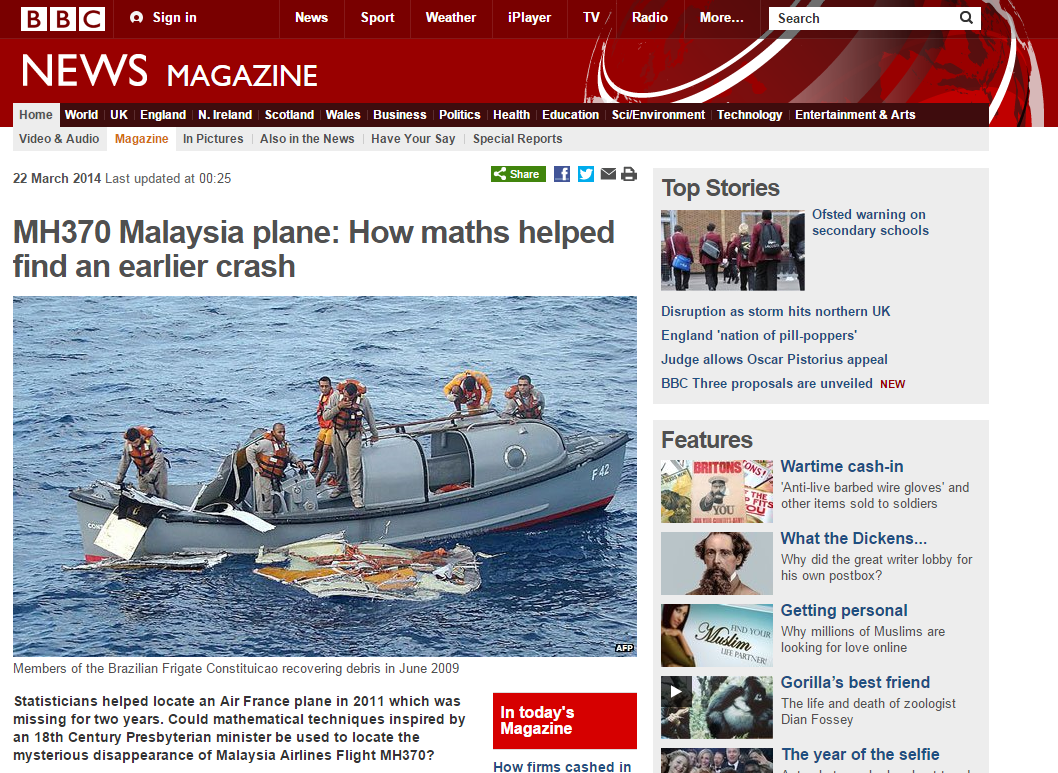 Applications: Finding missing planes
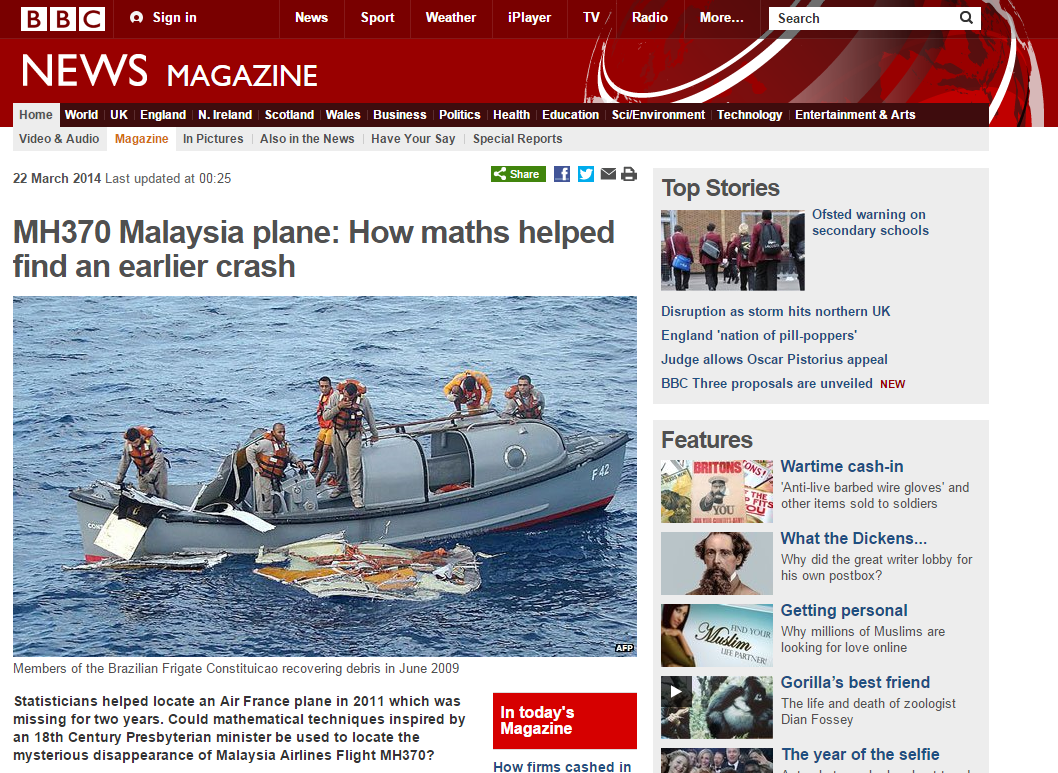 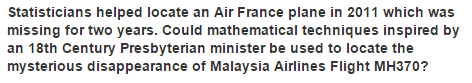 Applications: Predicting election results
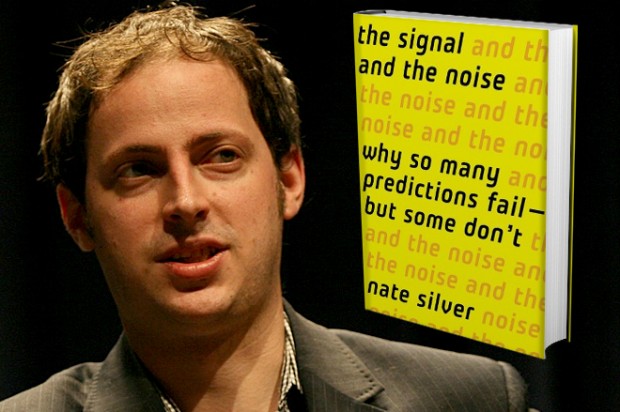 Nate Silver

Forecast the performance & career development of Major League Baseball players

Correctly predicted the winner in 49/50 states during 2008 US presidential election
So, Bayes’ Rule allows us to…
Represent information probabilistically 

Take uncertainty into account

Incorporate prior knowledge and update our beliefs

Invert the question (i.e. how good is our hypothesis given the data?)
       Used in many aspects of science…
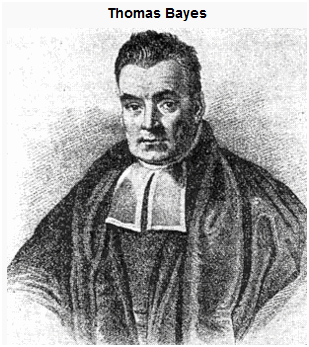 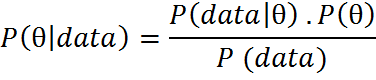 1. Bayesian systems represent information probabilistically
How wide is the pen?
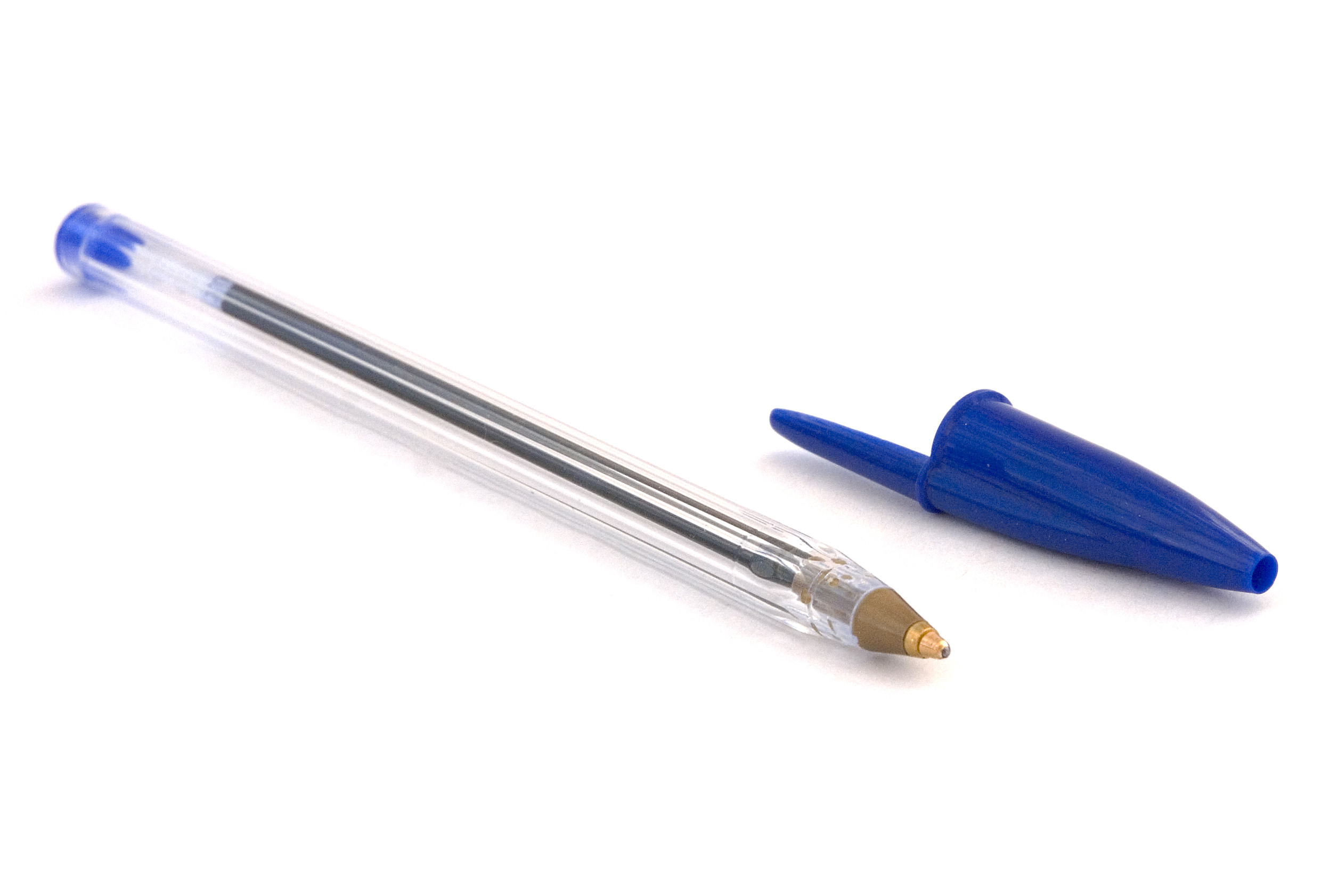 The pen is 8 mm wide
There is a 95% chance  that the pen is between 7.5 and 8.49 mm wide
Probability density function (PDF)
Represents both the average estimate of the quantity itself and the confidence in that estimate
Probability
precision
O’Reilly et al, EJN 2012(35), 1169-72
2. Bayesian systems integrate information using uncertainty
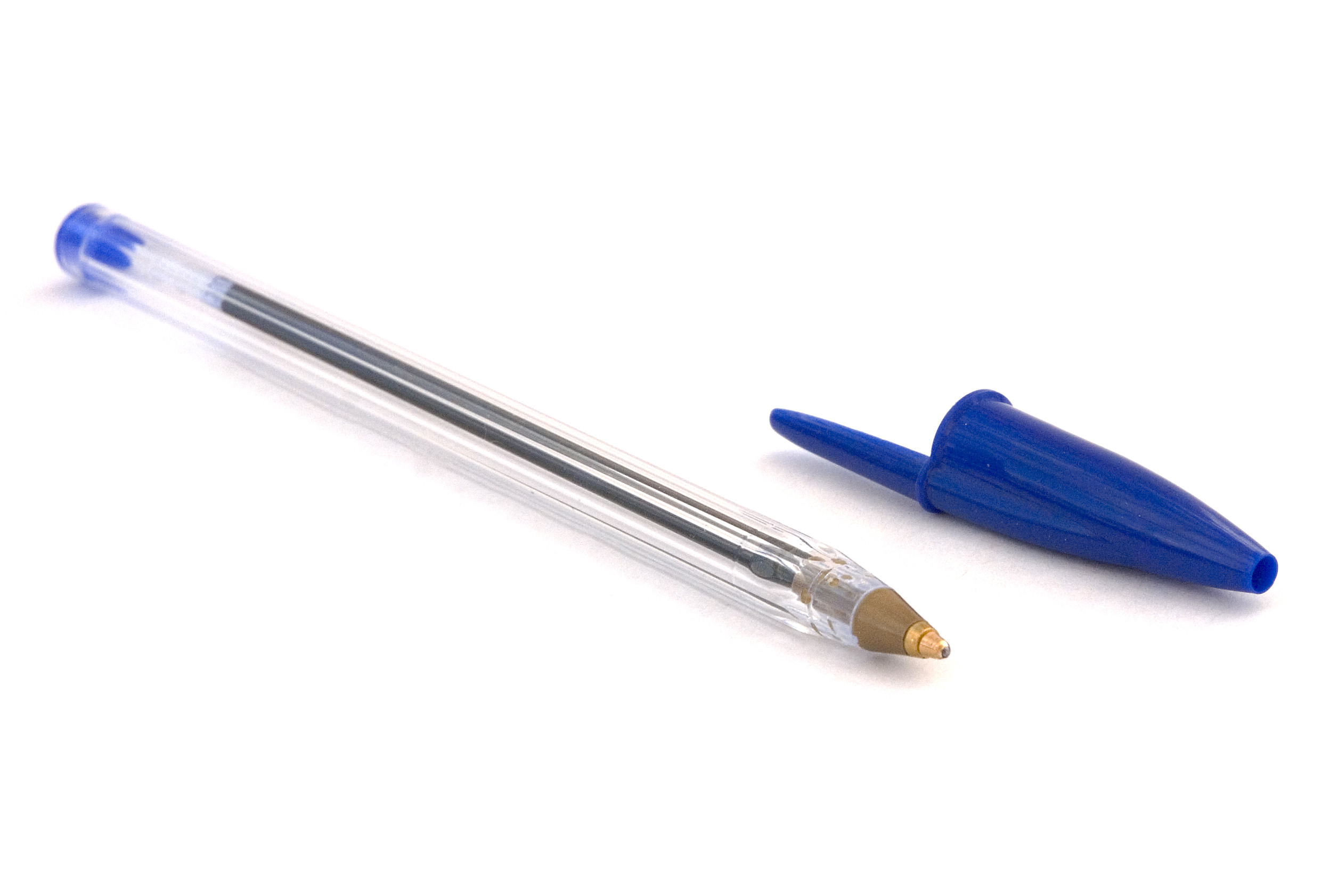 How wide is the pen?
Sensory dominance
Combined estimate between the monosensory estimates
Combined
The Bayesian systems integrate information using uncertainty
Touch
Visual
P(width|touch, vision)     P(touch, vision|width) * P(width)
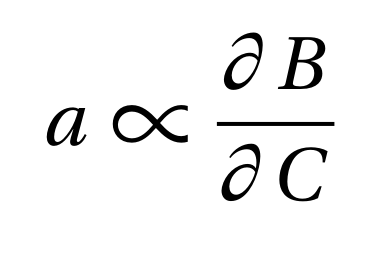 precision
O’Reilly et al, EJN 2012(35), 1169-72
Multisensory integration in human performance
Humans do show near-Bayesian behaviour in multi-sensory integration tasks

Non-optimal bias to give more weight to one sensory modality than another
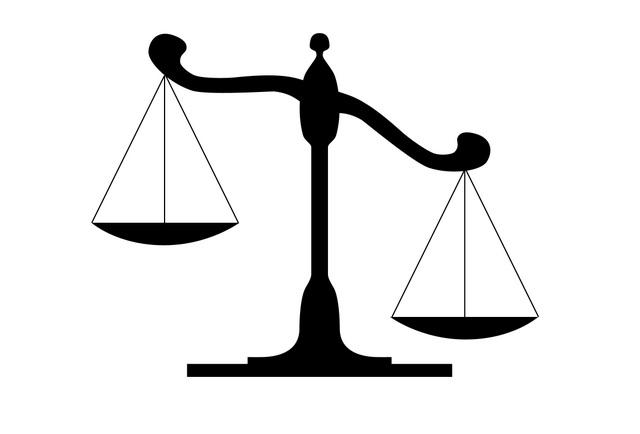 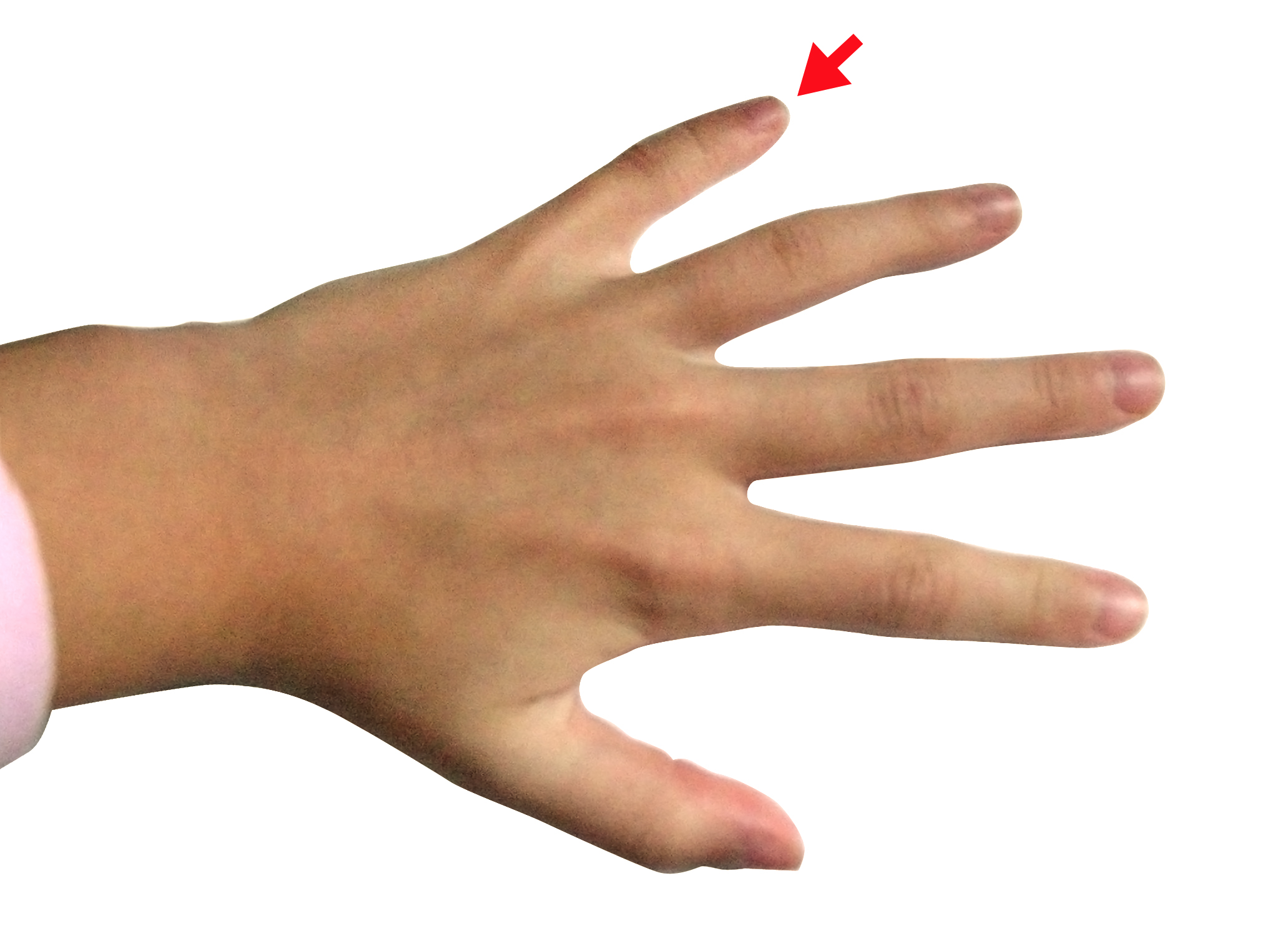 VISION
PROPRIOCEPTION
Van Beers et al, Exp Brain Res 1999;125:43-9
3. Bayesian system incorporates prior knowledge
P(width|touch, vision)      P(touch, vision|width) * P(width)
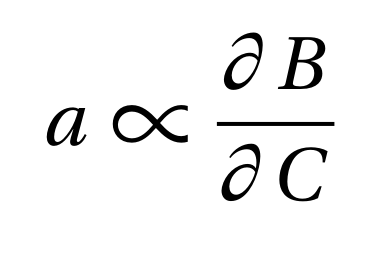 The posterior estimate is biased towards  the prior mean

Prior permits to increase accuracy, useful considering uncertainty of observations
Posterior
Observed
Prior
5      7
Width (mm)
O’Reilly et al, EJN 2012(35), 1169-72
When stimuli are ambiguous, prior govern perception…
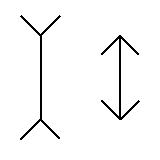 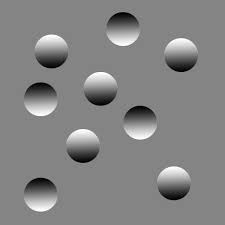 The Muller-Lyer Illusion
Priors could be acquired trough long experience with the environment

Some others priors seem to be innate
[Speaker Notes: The ideas behind Bayesian inference can be illustrated using the game of tennis. The best estimate of where the tennis ball will land can be gotten from combining about where they served before (the prior) with current information from the visual system (the likelihood). The prior is shown in blue, the likelihood distribution in red, and the posterior distribution with the white ellipse. The maximum posterior estimate is shown by the magenta ball. This estimate can be updated in light of new information from the balls trajectory]
Bayesian system incorporates prior knowledge to update our beliefs
The posterior distribution as the new prior, which can be updated using new observation 

Bayes’ rules allow to learn from observations one after the other  and shows that the more data we have, the more precise our estimate on the parameters
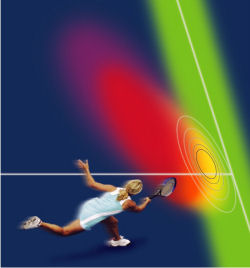 Learning as a form of Bayesian reasoning
Körding & Wolpert (2004) Nature
[Speaker Notes: The ideas behind Bayesian inference can be illustrated using the game of tennis. The best estimate of where the tennis ball will land can be gotten from combining about where they served before (the prior) with current information from the visual system (the likelihood). The prior is shown in blue, the likelihood distribution in red, and the posterior distribution with the white ellipse. The maximum posterior estimate is shown by the magenta ball. This estimate can be updated in light of new information from the balls trajectory]
Resources
Further Reading

Will Penny’s slides (on his website)

O’Reilly et al. (2012) How can a Bayesian approach inform neuroscience? EJN

LessWrong Blog Page on Bayes

History of Bayes Rule by Sharon McGrayne

Previous MfD slides
Thanks!
Thanks to Will Penny and previous MfD presentations, and…
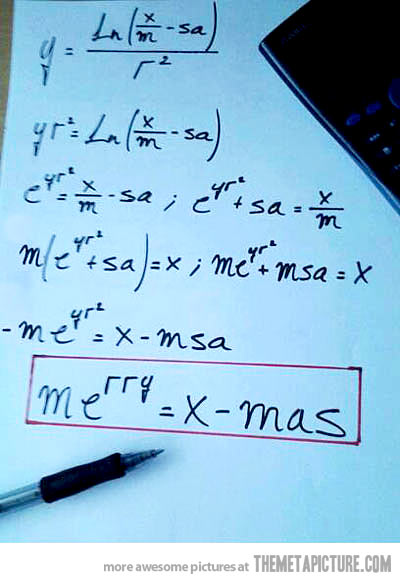